Budget Manager Training
August 2024
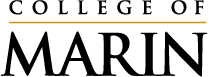 Overview
Section One – The Basics:  District Accounting Overview	
Section Two – The Budget Process Overview			
Section Three – Budget Development
Section Four – Quarterly Budget Monitoring
Section Five – Resources
2
Section One:
The Basics:  District Accounting Overview
The “FOAP”
We use the Chart of Account segments, known as the “FOAP” for the following purposes:
Track expenditures in accordance with the Chancellor’s Office Budget and Accounting Manual (BAM)
Provide the means for developing various reports required by the Chancellor’s Office
Provide the basis for external financial reporting
Facilitate internal operational management
Reminder:  All incoming and outgoing dollars must have a FOAP.
Reminder:  Transactions must be coded based on the nature of the activity.
4
The “Fund”
The Fund is a five-digit code that identifies a self-balancing set of accounts and identifies the source of monies and ownership.  Balance sheets and revenue and expenditure reports may be produced for any fund, which can be unrestricted or restricted.  Note:  Foundation funds are alpha-numeric, six-position codes.  The district maintains hundreds of funds, but listed below are the most commonly-used funds.
Reminder: All budget transfers must be within the same fund.
5
The “Organization”
The Organization is usually a five digit code that identifies a unit of budgetary responsibility or departments within an institution.  It is normally used to define “who” spends the money.  Here are the core Organization codes:
20xxx = Student Learning
21xxx = Arts and Humanities
22xxx = Math and Science
23xxx = Workforce Development
233xx = Health Sciences 
24xxx = Enrollment Services
25xxx = Student Development, Special
                    Services, Child Development,
	             and Early Childhood Education
26xxx = Learning Resources
27xxx = Academic Services and Articulation
28xxx = Community Services & International
29xxx = Academic Senate
The district has many other Organization codes to track financial activity.  
Some “Org” codes, which are mainly used for capital outlay and project accounting, are alpha-numeric and include a sixth position.
Reminder:  Discretionary budget transfers may occur between different Organizations but must remain within the same Fund.
6
The “Account”
The Account is a five-digit code that identifies objects, such as the general ledger accounts (assets, liabilities, control, fund balances) and the operating ledger accounts (revenues, expenditures, transfers). The account is a line-item within an institution’s financial structure:
1xxxx   Faculty Salaries
11xxx = Full Time Instructional
12xxx = Full Time Non-Instructional
13xxx = PT Instructional & Overload
14xxx = PT Non-Instructional & Overload
2xxxx   Classified Salaries
21xxx = Permanent Non-Instructional
22xxx = Permanent Instructional
23xxx = Hourly Non-Instructional
24xxx = Hourly Instructional
3xxxx 	Benefits (Pension, Health & 	Welfare, 	Payroll Taxes)
4xxxx	Supplies
5xxxx 	Operating Expenditures (e.g., 	personal services, contract 	services, travel, memberships)
6xxxx 	Equipment, Library books
7xxxx 	Other Outgo
Reminder:  All financial transactions must be coded based on the nature of the activity and not where budget may reside.
7
Discretionary Accounts
Account codes determine which expenditures are under the discretionary control of Budget Managers.  The District considers the following accounts discretionary in the Unrestricted General Fund:
211xx – Classified Non-Instructional Overtime
221xx – Classified Instructional Aides Overtime
23xxx – Part Time Hourly Non-Instructional
24xxx – Part Time Hourly Instructional
4xxxx – Supplies
5xxxx – Other Operating Expenditures
6xxxx – Equipment, Library books
Reminder:  The District only allows budget transfers between discretionary accounts within the same fund.
8
The “Program”
The Program is a six-digit code that identifies a function and enables the institution to establish a method of classifying transactions across organizations and accounts. California Community Colleges follow the Taxonomy of Programs (TOPS) and the Administrative and Support Activities (ASA) codes as defined by the California Community Colleges Chancellor's Office.  Instructional program codes are assigned for each course, and can be obtained from the Office of Instructional Management (OIM) for specific courses.
INSTRUCTIONAL  ACTIVITIES – Begin with the following:01	Agriculture and Natural Resources	02	Architecture and Environmental Design03	Environmental Sciences & Technologies04	Biological Sciences05	Business and Management06	Media and Communications07	Information Technology08	Education09	Engineering and Industrial Technologies10	Fine and Applied Arts11	Foreign Language12	Health


13	Family and Consumer Services14	Law15	Humanities16	Library Science17	Mathematics18	Military Studies19	Physical Sciences20	Psychology21	Public and Protective Services22	Social Sciences30	Commercial Services49	Interdisciplinary Studies
9
The “Program”
ADMINISTRATIVE ACTIVITIES – Begin with the following:
	
60xxxx	Instructional and Administration   	and Instructional Governance61xxxx	Instructional Support Services62xxxx	Admissions and Records63xxxx	Student Counseling and Guidance64xxxx	Other Student Services65xxxx	Operation and Maintenance of Plant66xxxx	Planning, Policy and Coordination67xxxx       General Institutional Support Services68xxxx       Community Service/Economic Development69xxxx        Ancillary Services70xxxx        Auxiliary Operations71xxxx        Physical Property & Related Acquisitions72xxxx        Long-Term Debt and Other Financing73xxxx        Transfers, Student Aid, and Other Outgo
Reminder:  The Chancellor’s Office requires the use of standard Program codes for both financial and compliance reporting.
10
Section Two:
Budget Process Overview
Budget Process Overview
Once Budget Builder Closes:
Fiscal Services consolidates the Budget Builder results for the entire district.
Senior Management reviews the Tentative Budget and directs final adjustments.
Fiscal Services prepares the Tentative Budget document for the June Board of Trustees’ meeting.
Senior Management directs Fiscal Services on updates for the Adoption Budget presented at the August Board of Trustees’ meeting.
12
Section Three:
Budget Development
Budget and Financial Responsibilities
College of Marin teams have various budget development responsibilities:
14
Using the Budget Builder
The Budget Builder provides the following benefits:
Budget Managers may input several line-item budget details within a specific budget FOAP.
Drill-down capability on the “Actual” column to view employee-level entries from the payroll system.
Is available throughout the year for Budget Managers to review budget details.
To access the Budget Builder:
Log onto the MyCOM portal using your College of Marin network credentials.
On the Finance Dashboard under the Miscellaneous section, click on the “Budget Builder” link.
Alternatively, you may access the Budget Builder portal directly via https://netapps.marin.edu/Portal/Budget/BudgetBuilder.aspx.
Notes:  Fiscal Services will provide individual demonstrations and hands-on training to Budget Managers for data entry.
15
Allocating Your Discretionary Budget
Budget Managers should allocate discretionary dollars between Organization codes within the same fund.  
In other words, if a Budget Manager has two Organizations under management, then the manager may allocate the discretionary budget between the two Organization Codes.
With advanced planning, Budget Managers should try to anticipate FOAP-level expenditures to minimize the need for subsequent budget transfers.  
The idea is to plan ahead as much as possible so funds are available in the correct FOAP when needed, and so Budget Managers have a basis for providing comments during quarterly reviews.
Reminder:  After the start of the new fiscal year, budget transfers would be needed to reallocate discretionary funds within the same fund.
16
Sample Budget Allocation
Here’s an example of a year-over-year discretionary budget allocation between Org codes within the same fund, assuming the Budget Manager has $10,000 to allocate in each Fiscal Year, 2025 and 2026:
Reviewing actual expenditures by FOAP should help determine how to allocate your budget for the following year.  In addition, planning for new activity in the new budget year will reduce subsequent budget transfers.
For the Unrestricted General Fund (Fund 11100), the Budget Manager has latitude to allocate discretionary budget dollars between discretionary Accounts and between Organizations.
17
Section Four:
Quarterly Budget Monitoring
Tools For Monitoring Financial Activity
19
General Budgeting Notes
If a particular FOAP combination does not display in the Budget Builder when entering your budget details, then please contact the assigned fund Accountant to activate the FOAP.  Only FOAPs used in the current year display in the Budget Builder.  Fiscal Services would need to make a coding adjustment in the current fiscal year should a desired FOAP not display in budget fiscal year the Budget Builder tool.
Please contact Fiscal Services for any general or Budget Builder specific questions.
Instructional supplies/materials should only be budgeted in Fund 12400 – Prop 20 Lottery Fund.
For the Unrestricted General Fund 11100, Part-Time Faculty dollars will be budgeted by district management.
Fiscal Services works with the Information Technology department during the last week in June to load the Tentative Budget into Banner before the beginning of the new fiscal year.  After the Board of Trustees approves the Adoption Budget, the Tentative Budget is reversed in Banner and then the Adoption Budget is loaded into Banner.  On a line by line, FOAP, basis, the Tentative Budget may vary from the Adoption Budget details.  Budget Managers should review their final Adoption Budget in Banner SSB.
After the Board of Trustees approves the Adoption Budget, Budget Builder details are available to facilitate review and tracking.
20
Section Five:
Resources
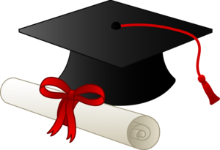 Resources
SSB Banner User Guide https://mycom.marin.edu/unifyed-mydrive/open/file/download/marinprod/669edec8888a2e00189794c4/latest
Fiscal Services site and Frequently Asked Questionshttps://fiscal.marin.edu/
California Community Colleges Chancellor’s Office – Budget and Accounting Manual https://www.cccco.edu/-/media/CCCCO-Website/Files/Finance-and-Facilities/budget-and-accounting-manual-2012-edition-ada.ashx
Taxonomy of Programs Guide http://www.marin.edu/WORD-PPT/TOPmanual6_2009_09corrected_12.5.13.pdf
22